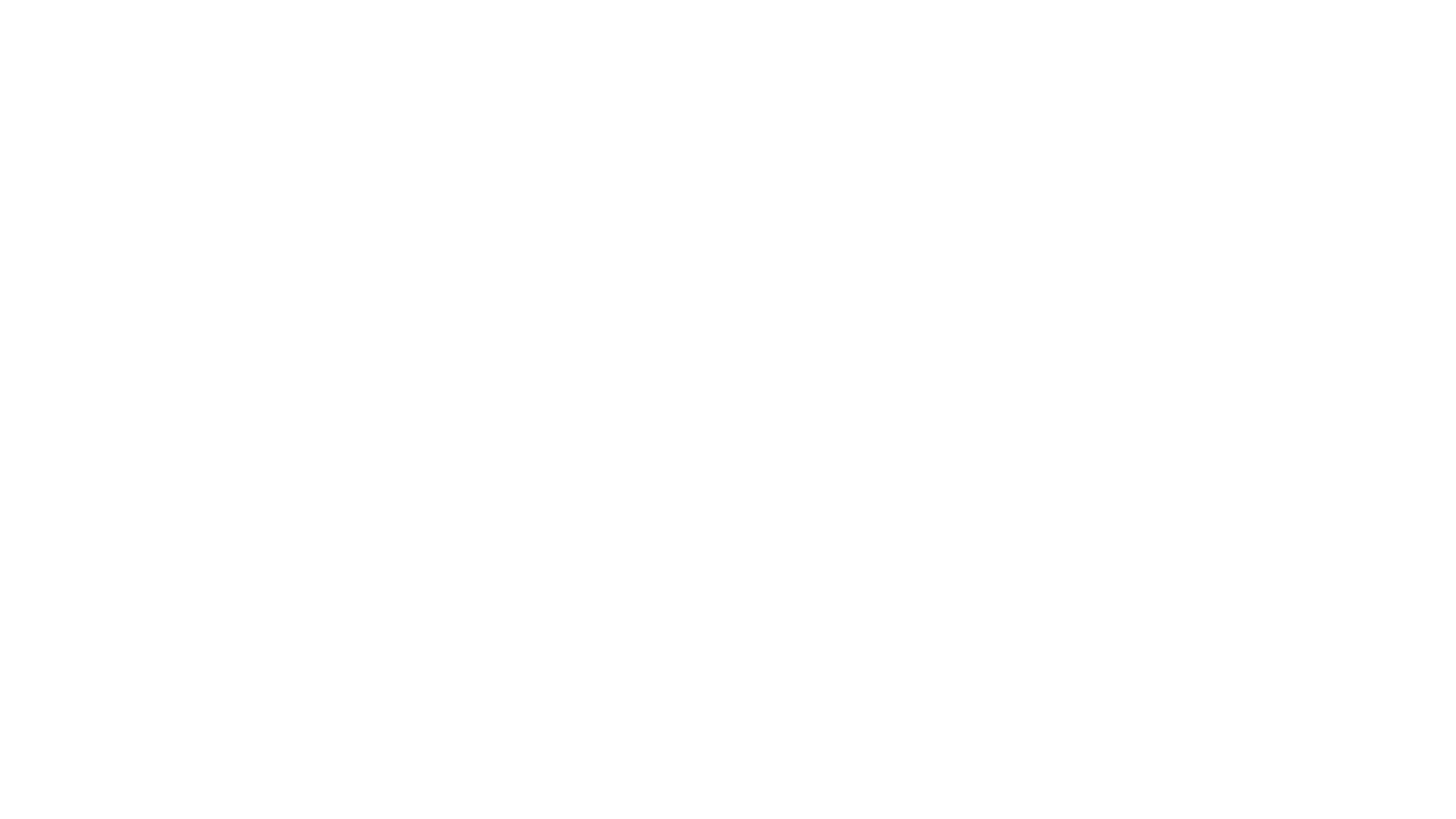 AFFLUENCE FASHION LIMITED. IS ONE OF THELEADING FASHION BUYING HOUSE IN BANGLADESH.
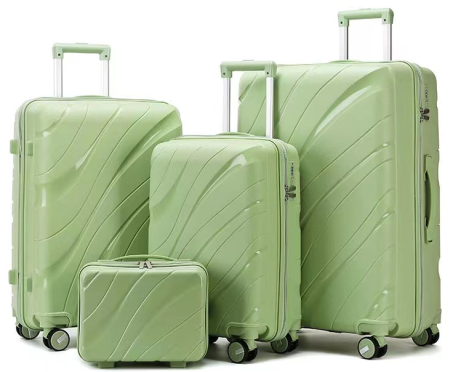 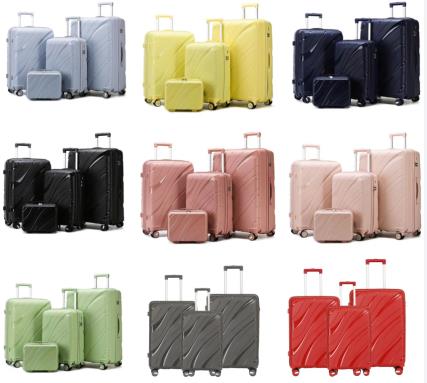 EPP-228
PP LUGGAGE COLLECTION
14IN//20IN//24IN/28IN
Color matching accessories  
Iron trolley
Premium No. 8 Single Zipper  
common lock
Silent wheels
210D thicken lining      
MOQ: 600 sets
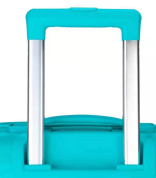 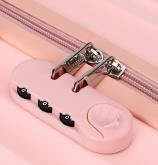 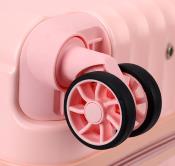 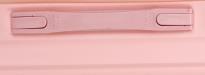 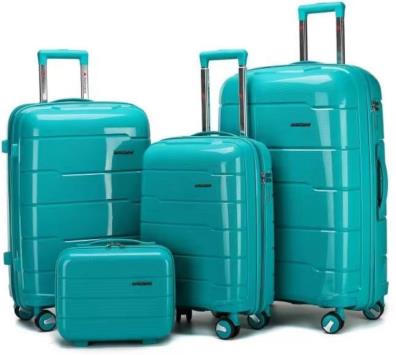 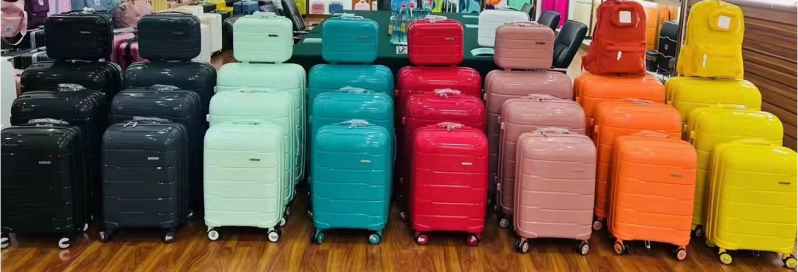 EPP-227
PP LUGGAGE COLLECTION
14IN//20IN//24IN/28IN
Color matching accessories  
Iron trolley
Premium No. 8 Single Zipper  
Built-in  lock
Silent wheels
210D thicken lining  
MOQ: 600 sets
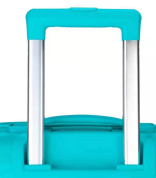 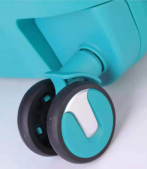 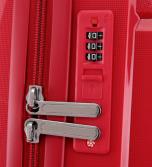 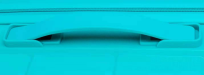 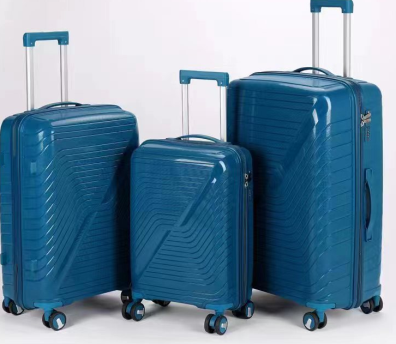 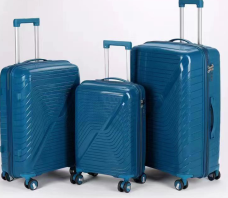 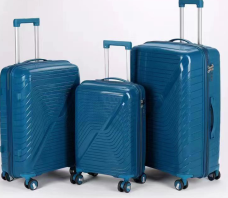 EPP-1158
PP LUGGAGE COLLECTION
14IN//20IN//24IN/28IN
Color matching accessories 
 Iron trolley
Premium No. 8 Single Zipper 
Built-in  lock
Silent wheels
210D thicken lining  
MOQ: 600 sets
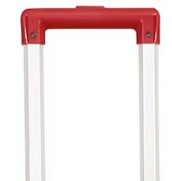 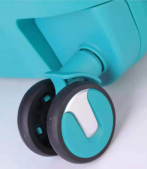 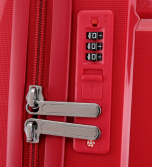 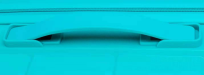 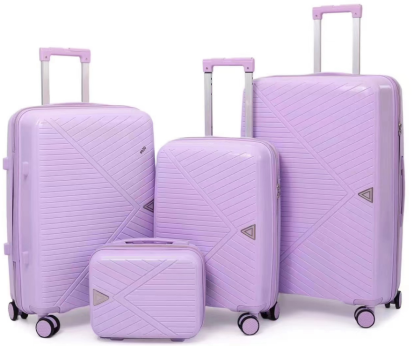 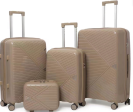 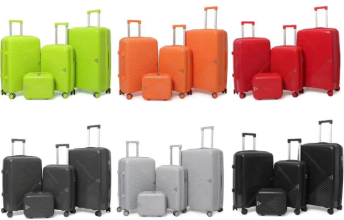 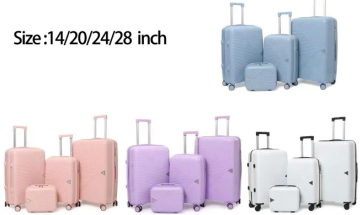 EPP-1025
PP LUGGAGE COLLECTION
14IN//20IN//24IN/28IN
Color matching accessories 
 Iron trolley
Premium No. 8 Single Zipper 
Built-in  lock
Silent wheels
210D thicken lining  
MOQ: 600 sets
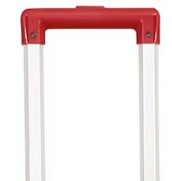 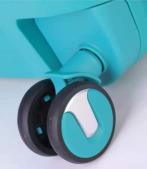 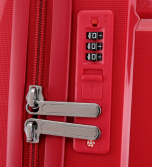 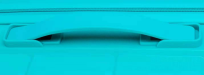 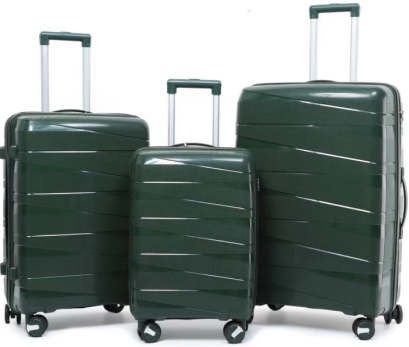 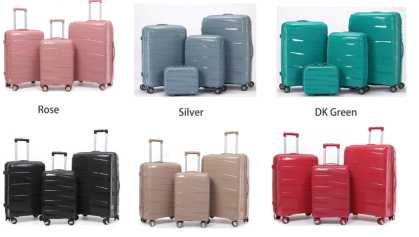 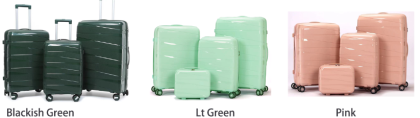 EPP-1288
PP LUGGAGE COLLECTION
14IN//20IN//24IN/28IN
Color matching accessories 
 Iron trolley
Premium No. 8 Single Zipper 
Built-in  lock
Silent wheels
210D thicken lining  
MOQ: 600 sets
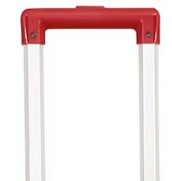 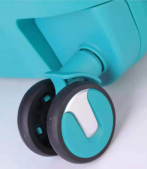 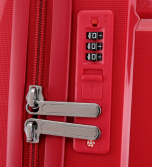 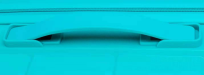 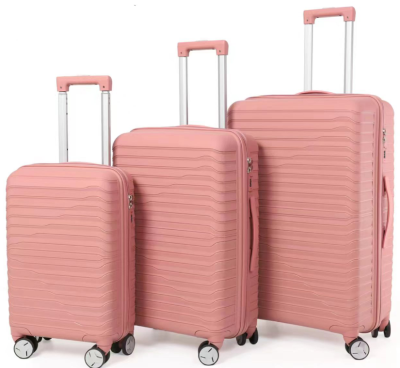 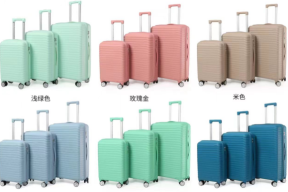 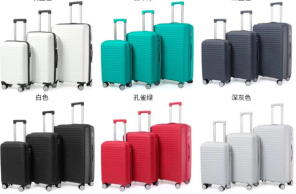 EPP-1289
PP LUGGAGE COLLECTION
14IN//20IN//24IN/28IN
Color matching accessories 
 Iron trolley
Premium No. 8 Single Zipper 
Built-in  lock
Silent wheels
210D thicken lining  
MOQ: 600 sets
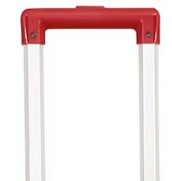 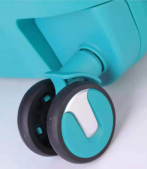 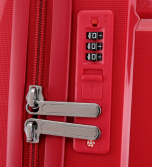 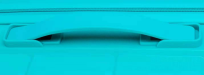 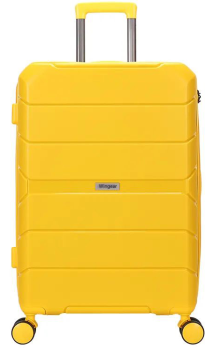 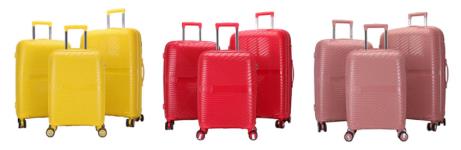 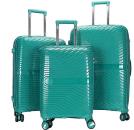 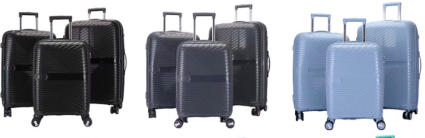 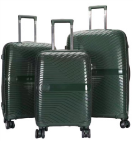 EPP-1290
PP LUGGAGE COLLECTION
14IN//20IN//24IN/28IN
Color matching accessories 
 Iron trolley
Premium No. 8 Single Zipper 
Built-in  lock
Silent wheels
210D thicken lining  
MOQ: 600 sets
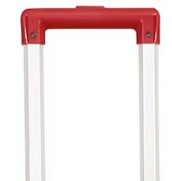 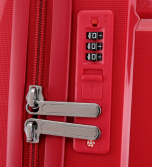 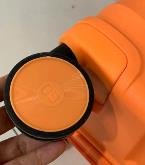 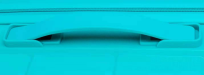 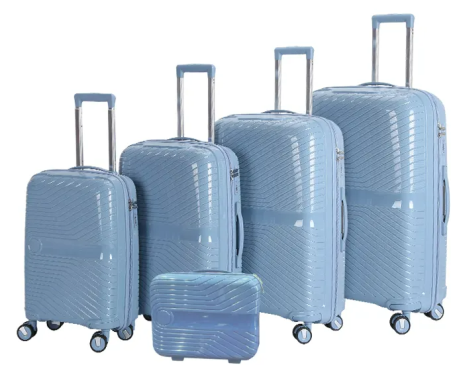 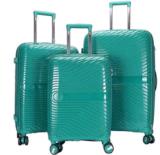 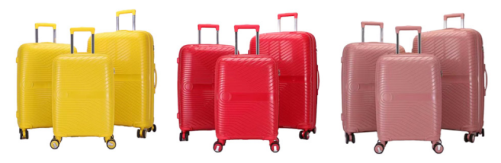 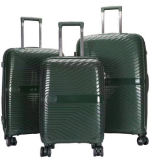 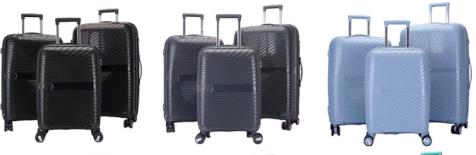 EPP-1191
PP LUGGAGE COLLECTION
14IN//20IN//24IN/28IN/32IN
Color matching accessories 
 Iron trolley
Premium No. 8 Single Zipper 
Built-in  lock
Silent wheels
210D thicken lining  
MOQ: 600 sets
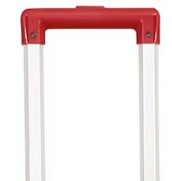 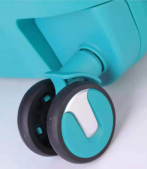 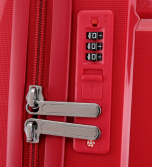 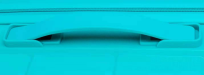 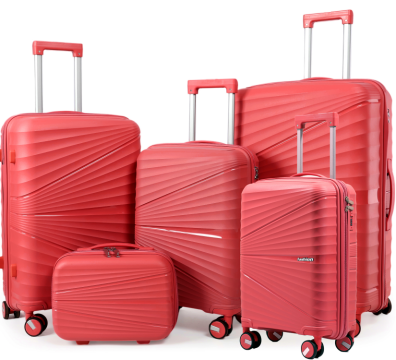 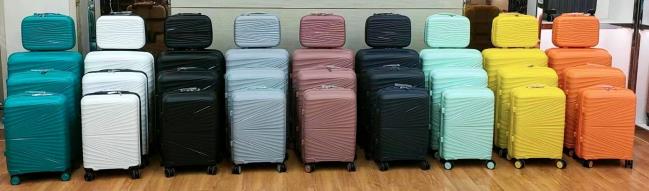 EPP-1292
PP LUGGAGE COLLECTION
14IN//20IN//24IN/28IN/32IN
Color matching accessories  
Iron trolley
Premium No. 8 Single Zipper  
Built-in  lock
Silent wheels
210D thicken lining   
MOQ: 600 sets
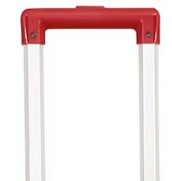 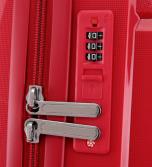 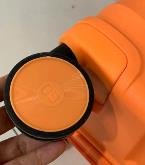 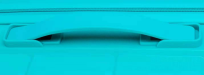 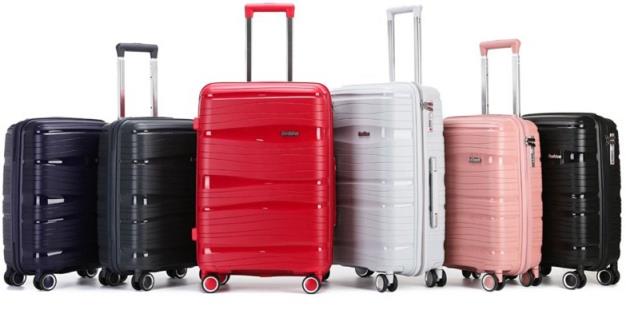 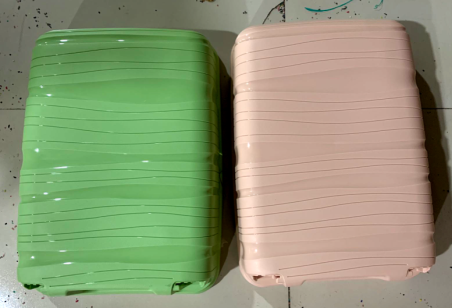 EPP-226
PP LUGGAGE COLLECTION
14IN//20IN//24IN/28IN
Color matching accessories  
Iron trolley
Premium No. 8 Single Zipper  
Built-in  lock
Silent wheels
210D thicken lining
 MOQ: 600 sets
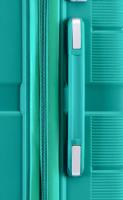 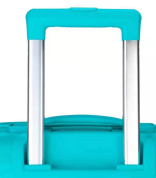 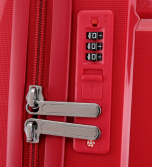 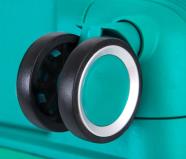 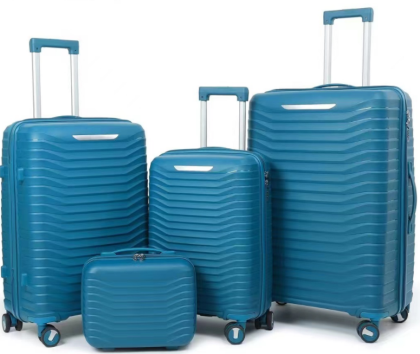 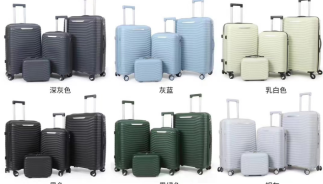 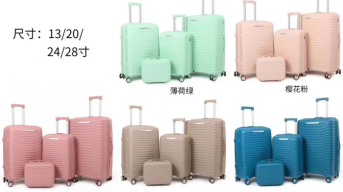 EPP-1294
PP LUGGAGE COLLECTION
14IN//20IN//24IN/28IN
Color matching accessories  
Iron trolley
Premium No. 8 Single Zipper  
Built-in  lock
Silent wheels
210D thicken lining
MOQ: 600 sets
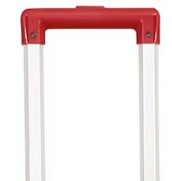 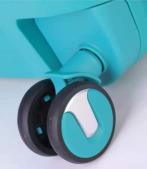 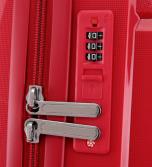 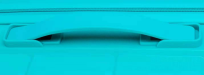 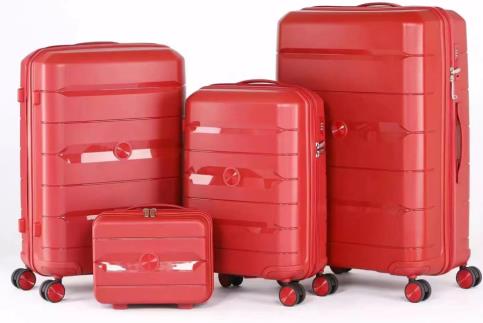 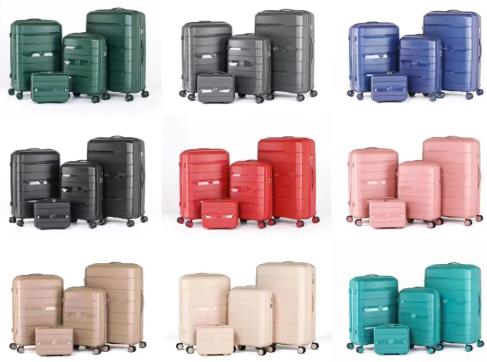 EPP-1295
PP LUGGAGE COLLECTION
14IN//20IN//24IN/28IN
Color matching accessories  
IRON trolley
Premium No. 8 Single Zipper 
 Built-in  lock
PP Nylon Silent wheels
210D thicken lining  
MOQ: 600 sets
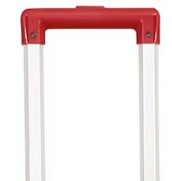 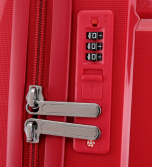 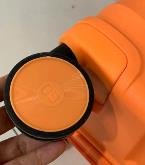 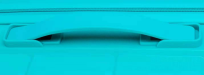 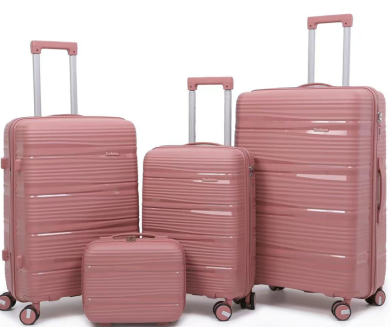 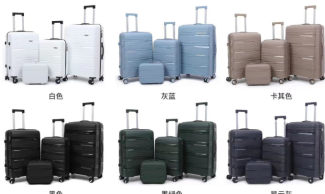 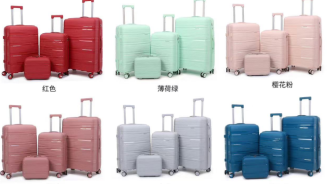 EPP-1296
PP LUGGAGE COLLECTION
14IN//20IN//24IN/28IN
Color matching accessories  
Iron trolley
Premium No. 8 Single Zipper  
Built-in  lock
Silent wheels
210D thicken lining    
MOQ: 600 sets
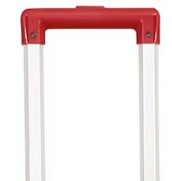 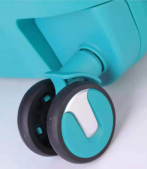 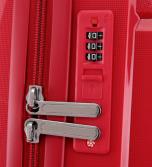 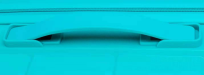 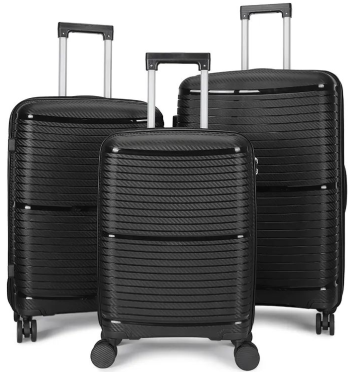 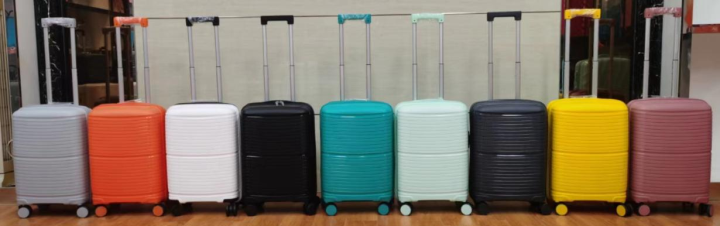 EPP-1297
PP LUGGAGE COLLECTION
14IN//20IN//24IN/28IN
Color matching accessories  
Iron trolley
Premium No. 8 Single Zipper  
Built-in  lock
Silent wheels
210D thicken lining  
MOQ: 600 sets
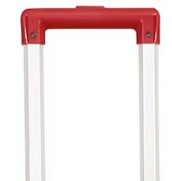 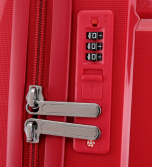 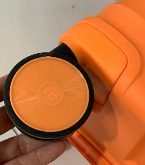 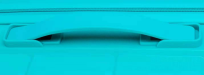 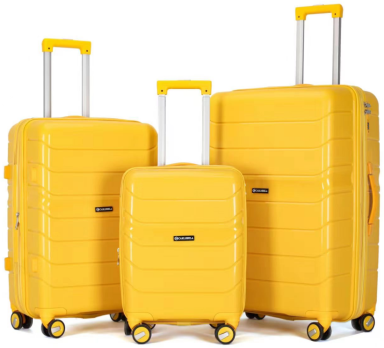 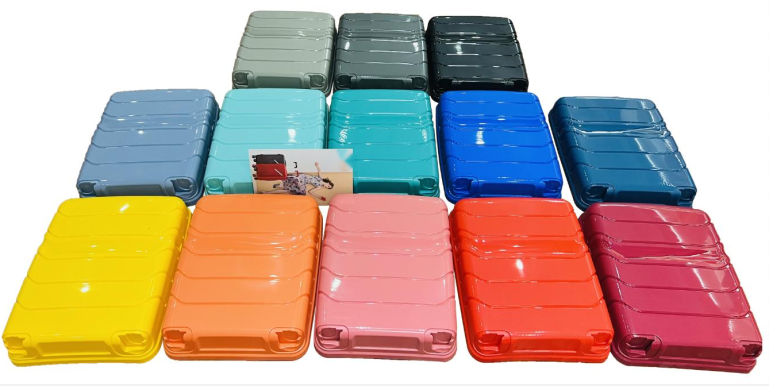 EPP-1298
PP LUGGAGE COLLECTION
14IN//19IN//24IN/28IN
Color matching accessories  
Iron trolley
Premium No. 8 Single Zipper 
Built-in  lock
Silent wheels
210D thicken lining      
MOQ: 600 sets
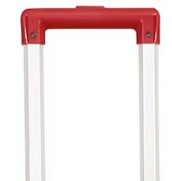 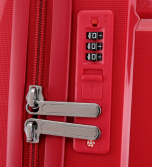 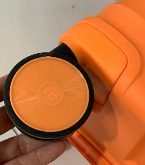 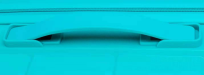 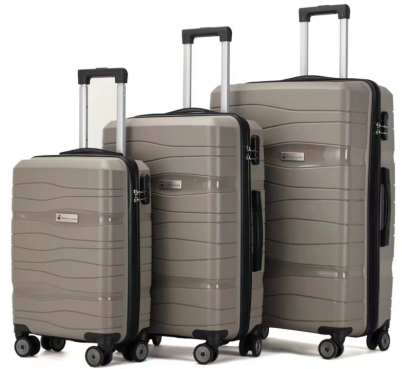 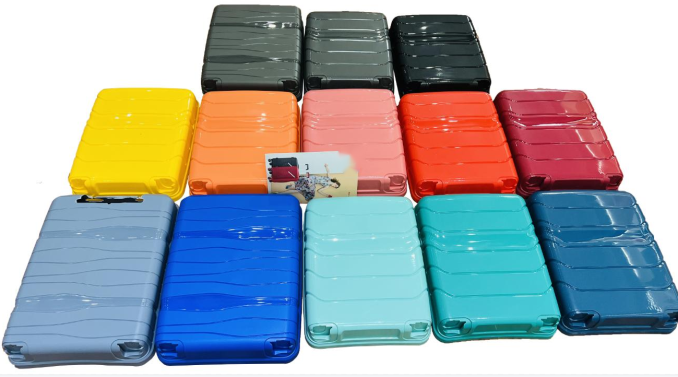 EPP-1299
PP LUGGAGE COLLECTION
21IN//25IN/29IN
Color matching accessories  
Iron trolley
Premium No. 8 Single Zipper  
Built-in  lock
Silent wheels
210D thicken lining     
MOQ: 600 sets
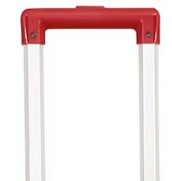 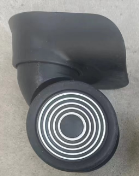 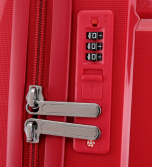 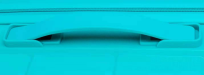 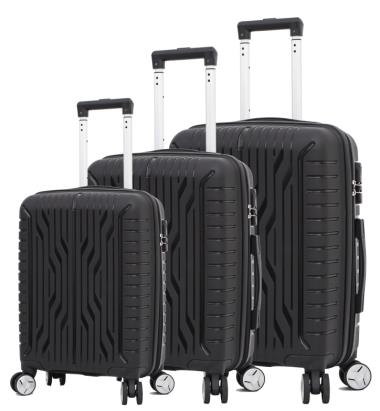 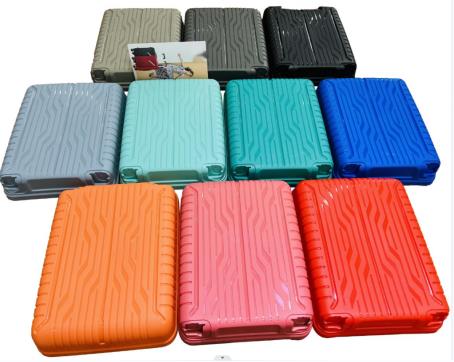 EPP-1300
PP LUGGAGE COLLECTION
20IN//26IN/30IN
Color matching accessories  
Iron trolley
Premium No. 8 Single Zipper  
Built-in  lock
Silent wheels
210D thicken lining  
MOQ: 600 sets
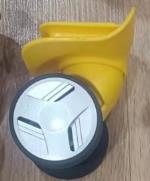 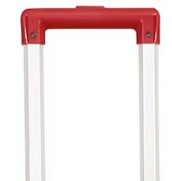 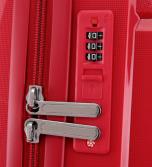 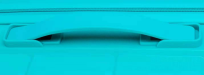 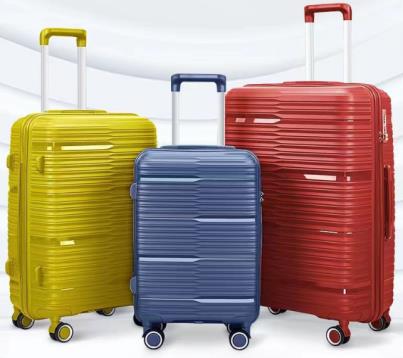 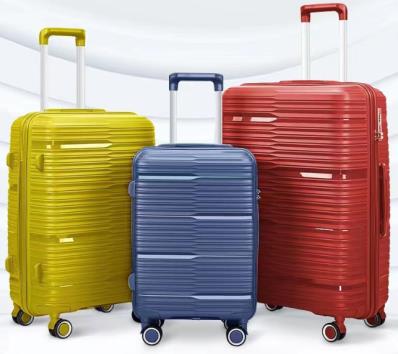 EPP-1301
PP LUGGAGE COLLECTION
14IN//20IN//24IN/28IN
Color matching accessories  
Iron trolley
Premium No. 8 Single Zipper  
Built-in  lock
Silent wheels
210D thicken lining   
MOQ: 600 sets
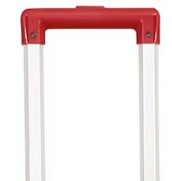 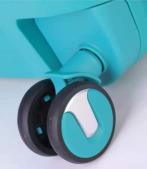 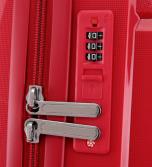 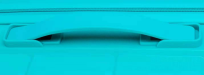 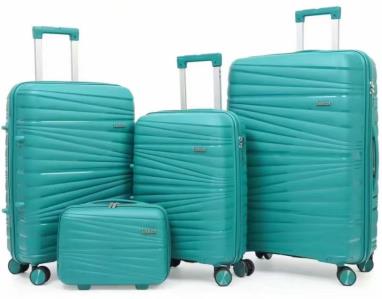 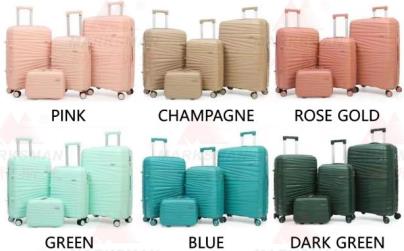 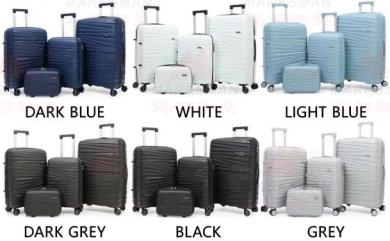 EPP-1024
PP LUGGAGE COLLECTION
14IN//20IN//24IN/28IN
Color matching accessories  
Iron trolley
Premium No. 8 Single Zipper  
Built-in  lock
Silent wheels
210D thicken lining      
MOQ: 600 sets
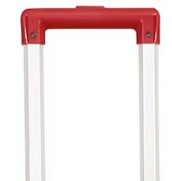 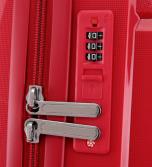 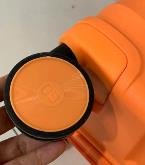 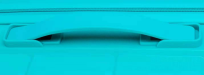 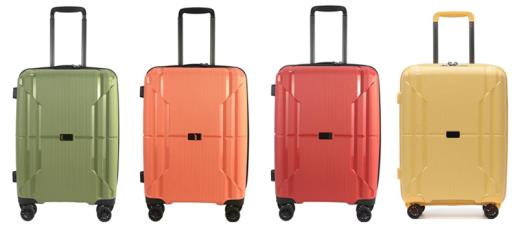 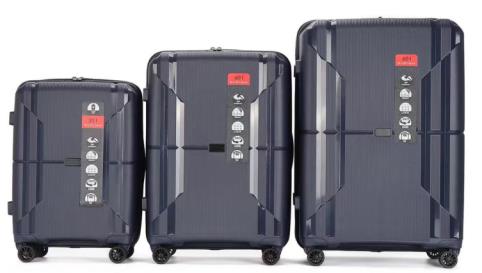 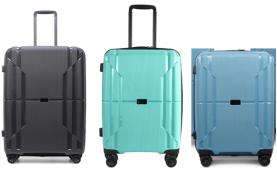 EPP-1302
PP LUGGAGE COLLECTION
14IN//20IN//24IN/28IN
Color matching accessories  
Aluminum trolley
Premium No. 8 Single Zipper  
Built-in  lock
Silent wheels
210D thicken lining      
MOQ: 600 sets
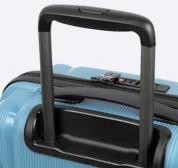 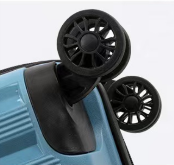 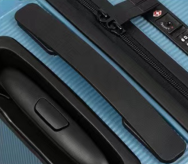 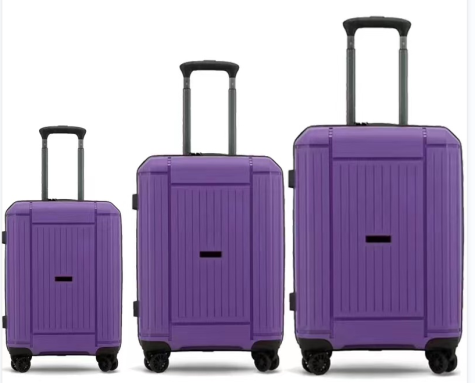 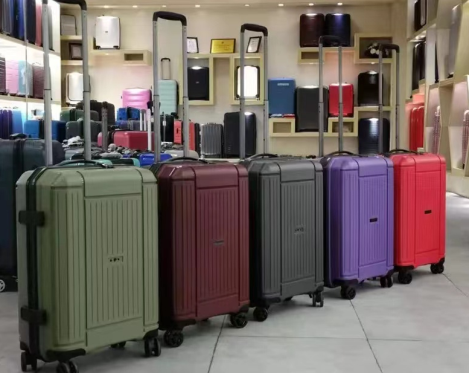 EPP-1303
PP LUGGAGE COLLECTION
20IN//24IN/28IN
Color matching accessories  
Aluminum trolley
Premium No. 8 Single Zipper  
Built-in  lock
Silent wheels
210D thicken lining 
MOQ: 600 sets
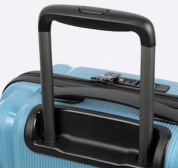 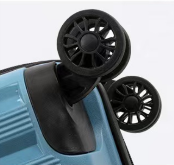 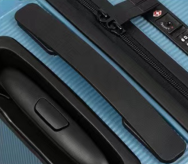 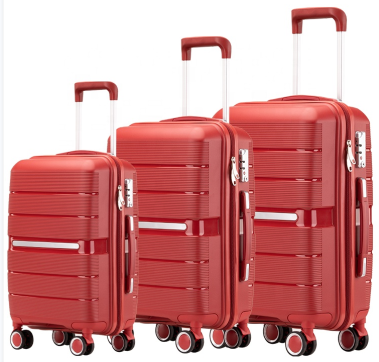 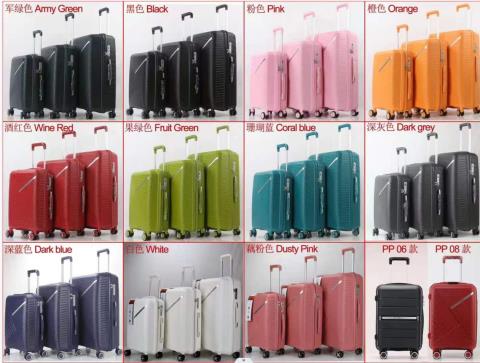 EPP-1304
PP LUGGAGE COLLECTION
14IN//20IN//24IN/28IN
Color matching accessories  
Aluminum trolley
Premium No. 8 Single Zipper  
Built-in  lock
Silent wheels
210D thicken lining      
MOQ: 600 sets
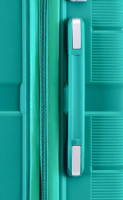 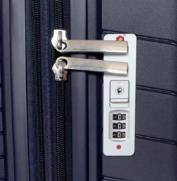 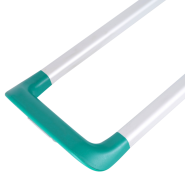 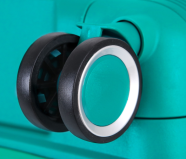 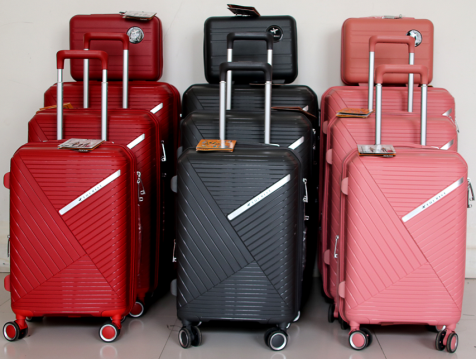 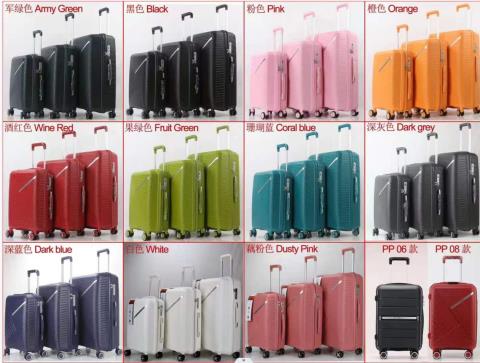 EPP-1305
PP LUGGAGE COLLECTION
14IN//20IN//24IN/28IN
Color matching accessories  
Aluminum trolley
Premium No. 8 Single Zipper  
Built-in  lock
Silent wheels
210D thicken lining 
MOQ: 600 sets
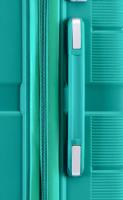 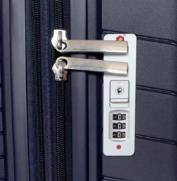 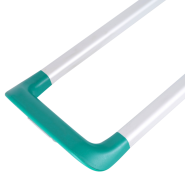 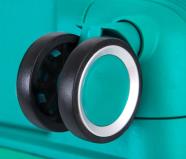 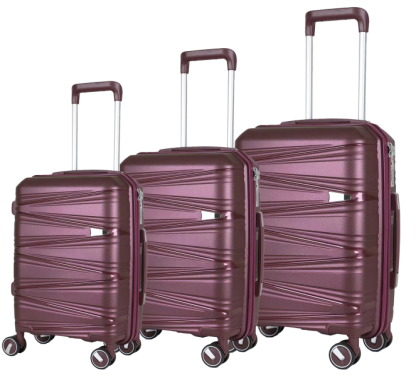 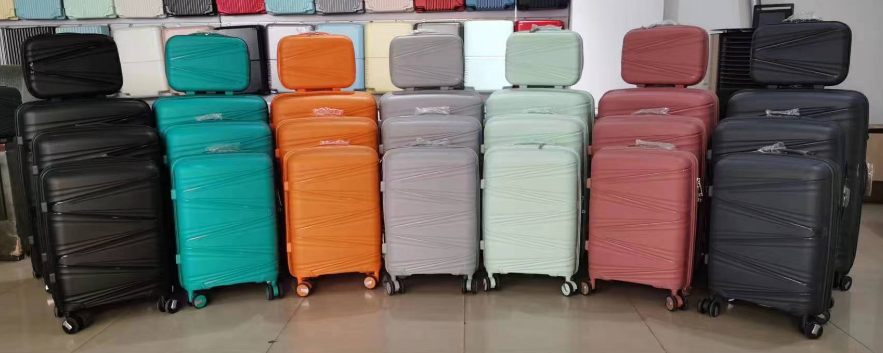 EPP-1306
PP LUGGAGE COLLECTION
14IN//20IN//24IN/28IN
Color matching accessories  
Aluminum trolley
Premium No. 8 Single Zipper  
Built-in  lock
Silent wheels
210D thicken lining   
MOQ: 600 sets
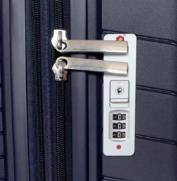 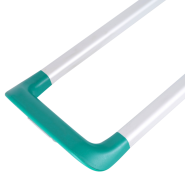 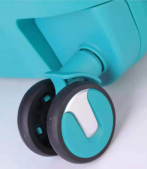 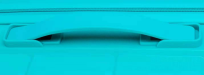 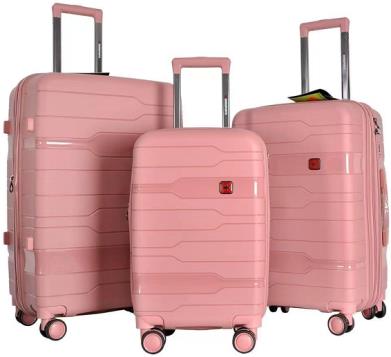 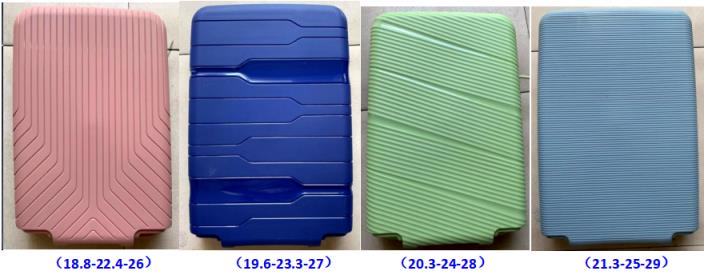 EPP-1307
PP LUGGAGE COLLECTION
14-18.8-19.6-20.3-21.3-22.4-23.3-24-25-26-27-28-29 in
Color matching accessories  Aluminum trolley
Premium No. 8 Single Zipper  Built-in  lock
Silent wheels  
MOQ: 600 sets
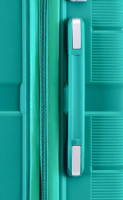 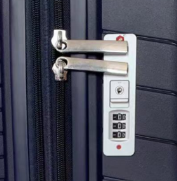 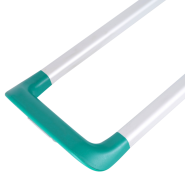 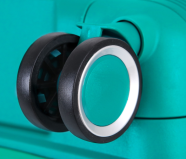 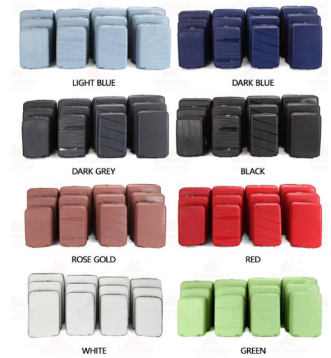 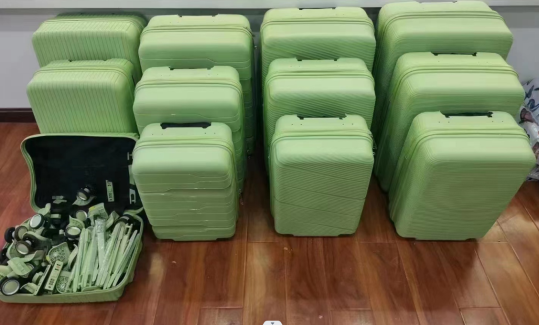 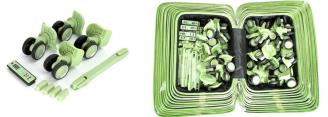 EPP-1308
PP LUGGAGE COLLECTION
14-18.8-19.6-20.3-21.3-22.4-23.3-24-25-26-27-28-29 in
Color matching accessories  Aluminum trolley
Premium No. 8 Single Zipper  Built-in  lock
Silent wheels   
MOQ: 600 sets
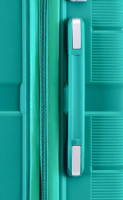 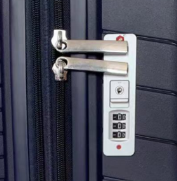 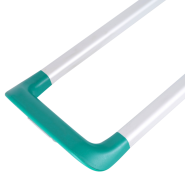 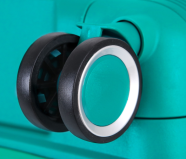 EPP-1309
PP LUGGAGE COLLECTION
14IN/20IN/22IN/24IN/26IN/28IN
Color matching accessories  
Aluminum trolley
Premium No. 8 Single Zipper  
Built-in  lock
Silent wheels
210D thicken lining      
MOQ: 600 sets
EPP-1310
PP LUGGAGE COLLECTION
14IN/20IN/22IN/24IN/26IN/28IN
Color matching accessories  Aluminum trolley
Premium No. 8 Single Zipper  
Built-in lock
Silent wheels 
210D Thicken lining    
MOQ: 600 sets
EPP-1311
PP LUGGAGE COLLECTION
14IN/20IN/22IN/24IN/26IN/28IN
Color matching accessories  Aluminum trolley
Premium No. 8 Single Zipper  Built-in lock
Silent wheels 
210D Thicken lining 
MOQ: 600 sets
EPP-1312
PP LUGGAGE COLLECTION
14IN/20IN/22IN/24IN/26IN/28IN
Color matching accessories  Aluminum trolley
Premium No. 8 Single Zipper  
Built-in lock
Silent wheels 
210D Thicken lining   
MOQ: 600 sets
EPP-1313
PP LUGGAGE COLLECTION
14IN/20IN/22IN/24IN/26IN/28IN
Color matching accessories  Aluminum trolley
Premium No. 8 Single Zipper 
 Built-in lock
Silent wheels 
210D Thicken lining    
MOQ: 600 sets
EPP-1314
PP LUGGAGE COLLECTION
14IN/20IN/22IN/24IN/26IN/28IN
Color matching accessories  Aluminum trolley
Premium No. 8 Single Zipper  
Built-in lock
Silent wheels 
210D Thicken lining    
MOQ: 600 sets
EPP-1316
PP LUGGAGE COLLECTION
14IN/20IN/22IN/24IN/26IN/28IN
Color matching accessories  Aluminum trolley
Premium No. 8 Single Zipper  
Built-in lock
Silent wheels 
210D Thicken lining  
MOQ: 600 sets
EPP-1316
PP LUGGAGE COLLECTION
14IN/20IN/22IN/24IN/26IN/28IN
Color matching accessories  Aluminum trolley
Premium No. 8 Single Zipper  
Built-in lock
Silent wheels 
210D Thicken lining    
MOQ: 600 sets
EPP-1317
PP LUGGAGE COLLECTION
14IN/20IN/22IN/24IN/26IN/28IN
Color matching accessories  Aluminum trolley
Premium No. 8 Single Zipper  
Built-in lock
Silent wheels 
210D Thicken lining
MOQ: 600 sets
EPP-1318
PP LUGGAGE COLLECTION
19IN/23IN/27IN
Color matching accessories  Aluminum trolley
Premium No. 8 Single Zipper  
Built-in lock
Silent wheels 
210D Thicken lining    
MOQ: 600 sets
EPP-1319
PP LUGGAGE COLLECTION
21IN/25IN/29IN
Color matching accessories  Aluminum trolley
Premium No. 8 Single Zipper  
Built-in lock
Silent wheels 
210D Thicken lining    
MOQ: 600 sets
EPP-1320
PP LUGGAGE COLLECTION
20IN/24IN
Color matching accessories  Aluminum trolley
Premium No. 8 Single Zipper  
Built-in lock
Silent wheels 
210D Thicken lining   
MOQ: 600 sets
EPP-1321
PP LUGGAGE COLLECTION
20IN/24IN/28IN
Color matching accessories  
Aluminum trolley
Premium No. 8 Single Zipper  
Built-in lock
Silent wheels 
210D Thicken lining    
MOQ: 600 sets
EPP-1322
PP LUGGAGE COLLECTION
20IN/24IN/28IN
Color matching accessories  Aluminum trolley
Premium No. 8 Single Zipper  
Built-in lock
Silent wheels 
210D Thicken lining    
MOQ: 600 sets
EPP-1323
PP LUGGAGE COLLECTION
20IN/24IN/28IN
Color matching accessories  
Aluminum trolley
Premium No. 8 Single Zipper  
Built-in lock
Silent wheels 
210D Thicken lining    
MOQ: 600 sets
EPP-1324
PP LUGGAGE COLLECTION
20IN/24IN/28IN
Color matching accessories  
Aluminum trolley
Premium No. 8 Single Zipper  
Built-in lock
Silent wheels 
210D Thicken lining    
MOQ: 600 sets
EPP-1325
PP LUGGAGE COLLECTION
20IN/24IN/28IN
Color matching accessories  Aluminum trolley
Premium No. 8 Single Zipper  
Built-in lock
Silent wheels 
210D Thicken lining    
MOQ: 600 sets
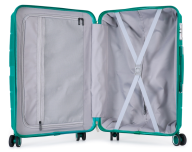 EPP-1326
PP LUGGAGE COLLECTION
20IN/24IN/28IN
Color matching accessories  Aluminum trolley
Premium No. 8 Single Zipper 
 Built-in lock
Silent wheels 
210D Thicken lining    
MOQ: 600 sets
Thank you.
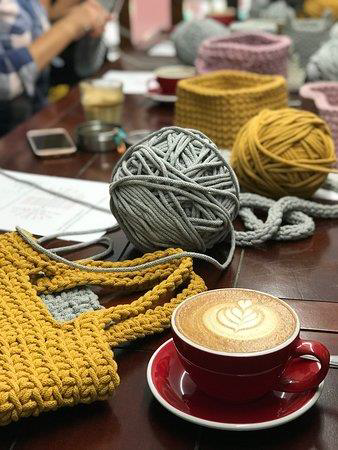